APES Unit 10                                       3/14/16
SWBAT evaluate strategies for reducing the spread of the Zika Virus.Do Now: How is the Zika virus transmitted? How can climate change exacerbate (worsen) the geographic spread of Zika virus?
Announcements
Unit exam on Friday/Monday
Agenda:
Close Reading
Video
Discussion
Zika Virus
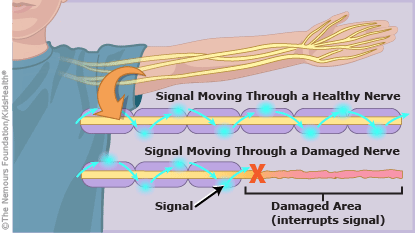 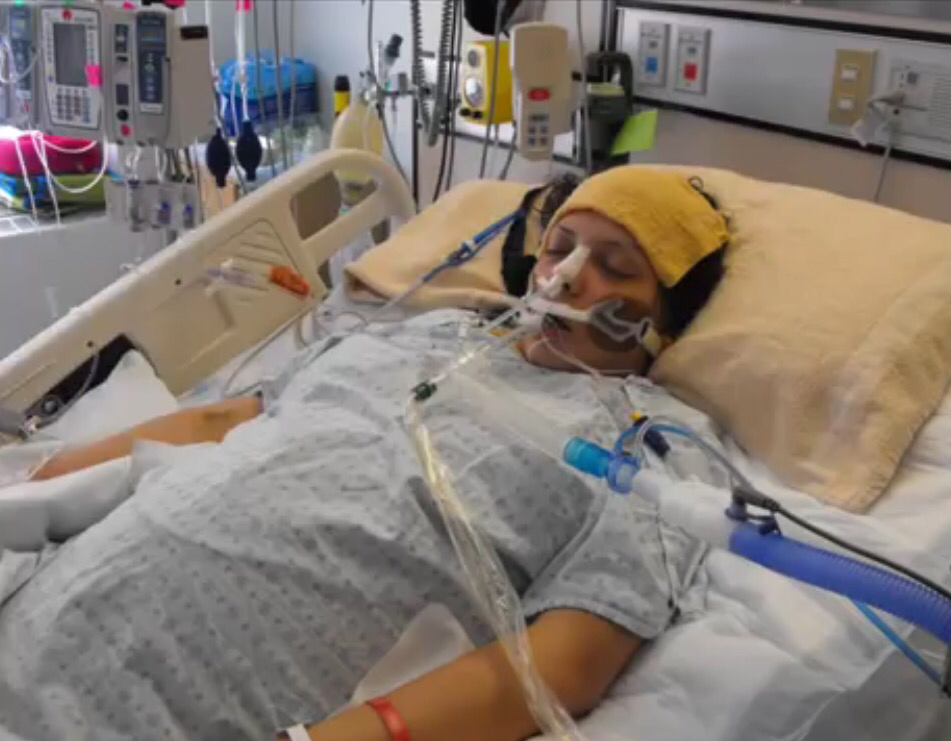 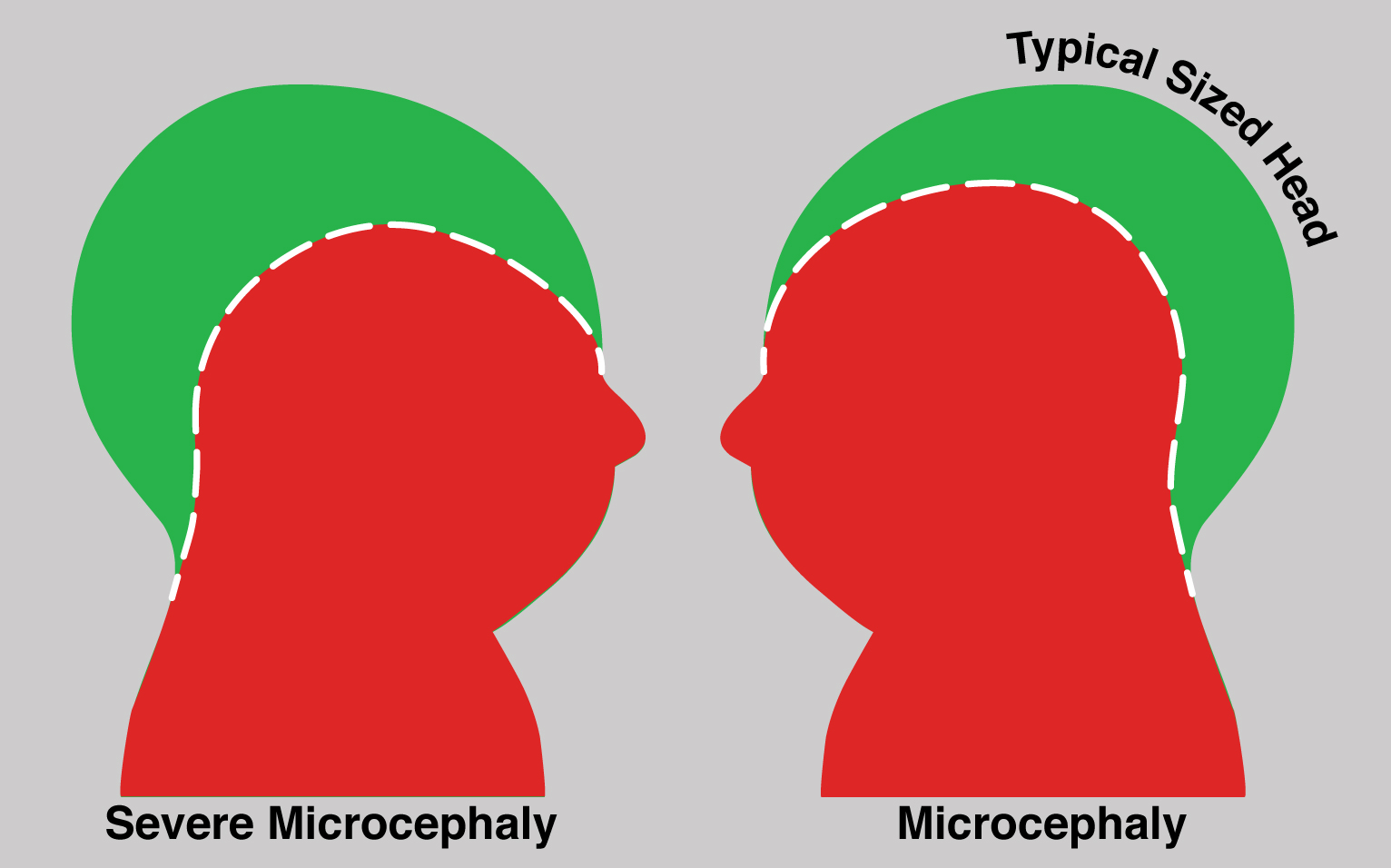 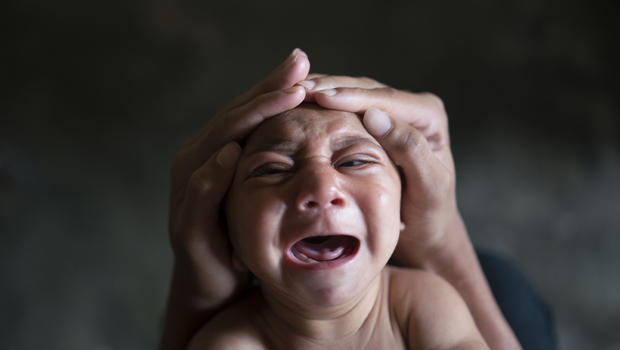 Zika Virus Video
http://www.nytimes.com/video/world/americas/100000004185544/understanding-zika-virus.html
First Zika Virus Outbreak
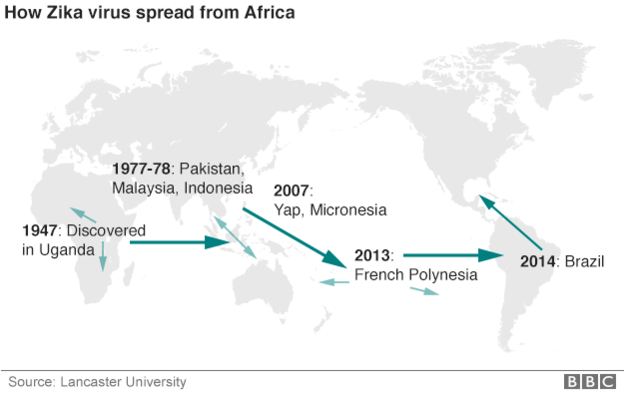 Zika Virus Discussion
What are some similarities seen between Western nations’ response to Zika virus and the response to Ebola?
Knowing that the first outbreak of Zika virus was in 1952, do you believe research to find a test and a vaccine should’ve started earlier? Why or why not?
Do you think El Salvador is justified in recommending that women wait until 2018 to get pregnant? Why or why not?
Do you believe the 2016 Olympics in Brazil should be postponed or relocated? Why or why not?
Exit Ticket
Do you think the U.S. is taking the necessary precautions to deal with the Zika virus? Why or why not?
Homework
Finish reading Ch. 17
Current event presentations tomorrow!